REPUBLIKA IRSKA
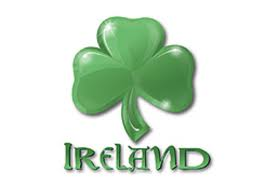 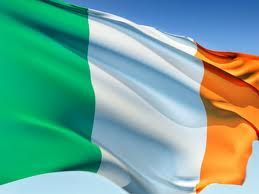 JURAJ VRBANIĆ, 7.A,
ŠK. GOD. 2012./13.
REPUBLIKA IRSKA,
             EIRE
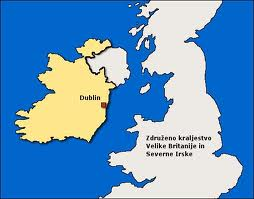 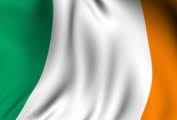 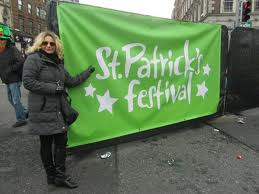 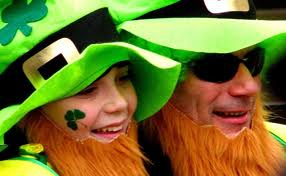 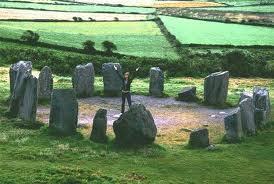 IME I PODRIJETLO
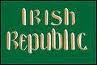 -nazivaju se Muintir na hEireann (narod irske), te Gaoidhil (Geli)

-potiču od mitskog plemena  Tuatha De Danann  (narod božice Danu)

-ime su dobili po predvodnici posljednjeg vala naseljavanja, koja se zove Eriu
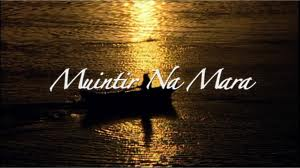 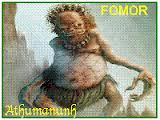 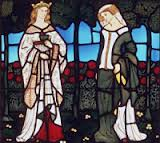 SLUŽBENI JEZICI
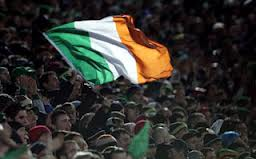 službeni jezici su irski i engleski

irski jezik pripada grani indoeuropskih keltskih jezika,ujedno je i najstariji u toj grupi

prije cijela Irska , danas samo najzapadniji dio govori irski

engleski je došao u Irsku nakon što je pripojena Engleskoj
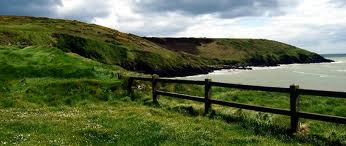 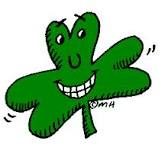 OBILJEŽJA
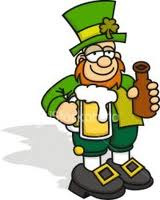 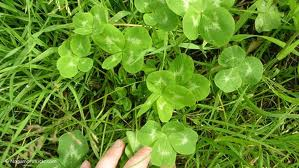 - najpoznatija obilježja irske su djetelina i leprechaun (vilenjak)

zaštitnik irske je sv. Patrik (Naomh Padraig) koji je prema legendi otjerao sve zmije iz Irske, tako da u njoj danas uopće nema zmija

boja Irske je zelena

nacionalna himna Irske je Amhran na bhFiann
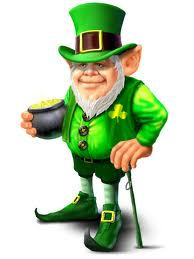 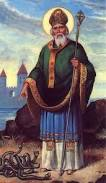 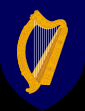 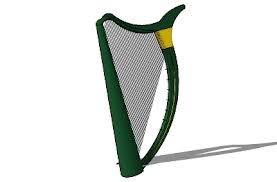 GLAZBA
Tradicionalna Irska narodna glazbala su keltska harfa, uilleann (gajde),te bodhran (bubanj)

Crot (cruit) u velškom nazivana Crwth je prethodnica harfe

Irska frula (drveno puhačko glazbalo sa 6 rupica)se koristi još od prastarih vremena kada se izrađivala od kostiju
KELTSKA HARFA
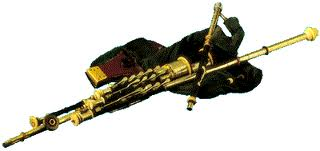 UILLEANN
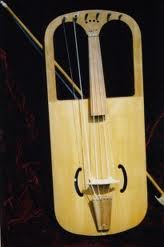 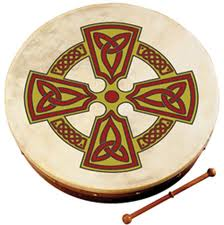 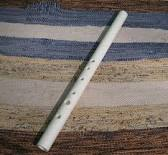 IRSKA FRULA
BODHRAN
CRUIT
DUBLIN
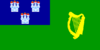 Glavni i najveći  grad Irske

Sagradili su ga Vikinzi  841.god na rijeci Liffey , u pokrajini Leinster

Geslo:”Obedientia Civium Urbis Felicitas„ (građanska poslušnost je građanska sreća)

Irski naziv mu je Baile Atha Cliath

Zaštitnik mu je Lorcan Ua Tuathil            (Sv. Lawrence O´Toole)
Zastava Dublina
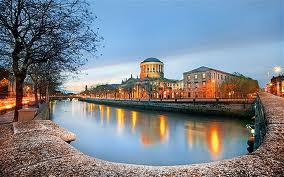 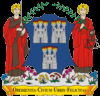 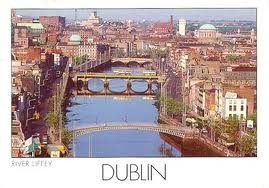 Grb Dublina
POLOŽAJ
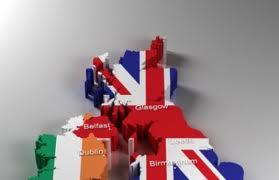 5/6 Irskoga otoka zauzima Republika Irska

Kanalom Sv. Jurja je odvojena od Velike Britanije

Sa zapadne strane je okružena Atlantikom, a, sa istočne plitkim Keltskim i Irskim morem
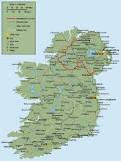 RELJEF
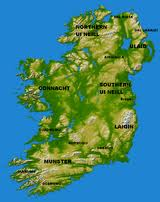 Najveći dio je ravničarski (3/4)

Najveće gorje je Carrauntoohilom(1.041 m)

Razvedena obala

Česte krške pojave
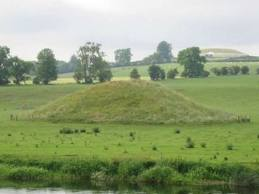 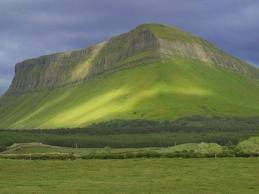 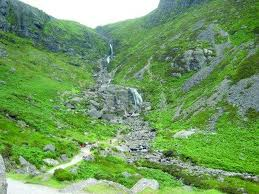 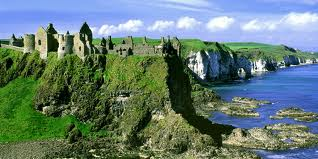 KLIMA
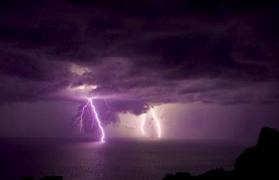 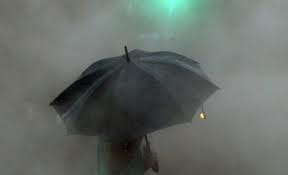 Oceanska klima

Mnogo vlage sa puno naoblake i malo sunčanih dana

Zapadni dio pod stalnim utjecajem snažnih zapadnih vjetrova

Najviše padalina ima jugozapadni dio

Najviša temperatura ikad izmjerena iznosi  33.3°C, a najniža  -19.1ºC
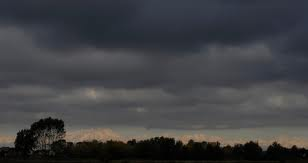 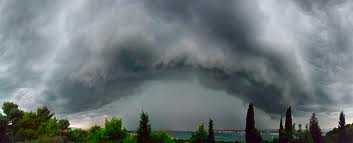 GOSPODARSTVO
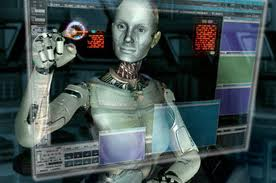 1980. dolazi do velikih promjena u gospodarstvu

Prije toga tradicionalno ustrojena i ne baš uspješna sa glavnom granom poljodjelstvom

Danas je Irska drugi svjetski najveći izvoznik računalnih programa
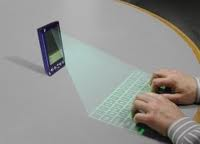 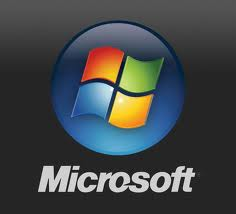 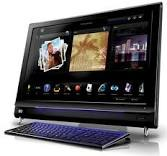 Listić za ponavljanje 1


1.Kako se kaže Irska na irskom?

2.Po kome je dobila ime?

3.Nabroji obilježja Irske.

4.Po koja je pet glazbala Irska 
poznata? 

5.Koji je glavni grad Irske?

6. Koja je boja Irske?

7.Po proizvodnji čega je Irska poznata?

8.Kakav reljef prevladava u Irskoj?

9.Kakva je klima u Irskoj?
Eire
Po Eriu
Djetelina i leprechaun
Irska frula ,cruit, bodhran, uilleann i keltska harfa
Dublin
Zelena
Računalnih programa
Ravničarski
Oceanska
K R A J
IZVORI: WIKIPEDIJA I 
UDŽBENIK